INFLAMMATION               III
Sura Al Rawabdeh, MD
2-11-2022
Chemical Mediators of Inflammation
The mediators of inflammation are the substances that initiate and regulate inflammatory reactions.

Harried student may find the list of mediators daunting (as do professors!)

This knowledge has been used to design a large armamentarium of anti-inflammatory agents that are used every day by many people and which include familiar drugs such as aspirin and acetaminophen.

Mediators may be produced locally by cells at the site of inflammation, or may be derived from circulating inactive precursors that are activated at the site of inflammation.
2
Chemical Mediators of Inflammation
What are their sources?

Circulating plasma proteins
Coagulation / fibrinolytic factors
Complement System
Kinins

Cell derived
Formed elements normally  sequestered in granules:
Vasoactive amines
Newly synthesized in response to stimulation
PGs, LT, O2 species, NO, Cytokines, PAF
3
Systemic Mediators of Inflammation
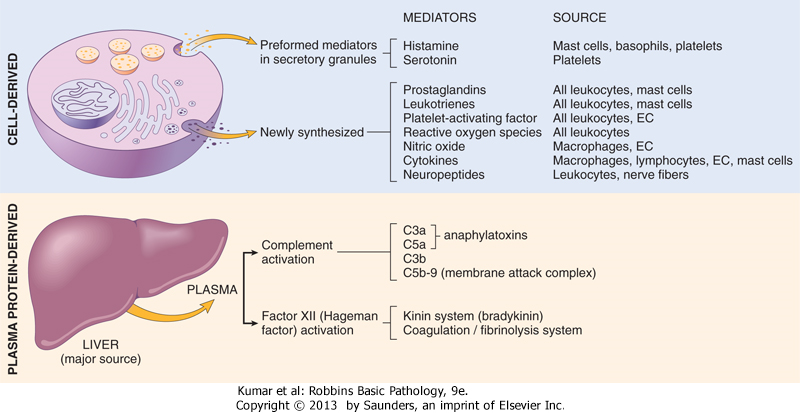 4
Chemical Mediators of Inflammation
General characteristics

Bind to specific cellular receptors, or have enzymatic activity
May stimulate target cells to release secondary mediators with similar or opposing functions

May have limited targets, or wide spread activities

Short lived function
Short half-life (AA metabolites)
Inactivated by enzymes (kininase on bradykinin)
Eliminated (antioxidants on O2 species)
Inhibited (complement inhibitory proteins)

If unchecked and uncontrolled, cause harm
5
Chemical Mediators of Inflammation
The major cell types that produce mediators of acute inflammation are tissue macrophages, dendritic cells, and mast cells, but platelets, neutrophils, endothelial cells, and most epithelia also can be induced to elaborate some of the mediators.

Cell-derived mediators are most important for reactions against offending agents in tissues.

Plasma-derived mediators (e.g., complement proteins), produced mainly by the liver, are present in the circulation as inactive precursors that must be activated, usually by a series of proteolytic cleavages, to acquire their biologic properties and are effective against circulating microbes, but also can be recruited into tissues.
6
Principal Mediators of Inflammation
Vasoactive AminesHistamine and Serotonin
So named because they have important actions on blood vessels.
Stored in granules in mast cells (histamine), and platelets (serotonin)
Cause arteriolar dilatation and increases permeability of venules (immediate phase reaction)
Induce endothelial cell contraction in venules
Binds to H1 receptors on microvascular endothelial cells
Inactivated by histaminase
The antihistamine drugs that are commonly used to treat some inflammatory reactions, such as allergies, are H1 receptor antagonists that bind to and block the receptor.
8
Vasoactive AminesHistamine and Serotonin
Release of histamine
Physical injury (trauma, cold, heat)
Binding of IgE to Fc receptors
Anaphylatoxins (C3a, C5a) binding
Histamine releasing protein derived from PMNs
Neuropeptides (substance P)
Cytokines (IL-1, IL-8)
Release of serotonin
Platelets aggregation
PAF
9
ACTION OF HISTAMINE:

Histamine causes dilation of arterioles and increases the permeability of venules. Histamine is considered the principal mediator of the immediate transient phase of increased vascular permeability, producing interendothelial gaps in postcapillary venules

Its vasoactive effects are mediated mainly via binding to receptors, called H1 receptors, on microvascular endothelial cells. 

Histamine also causes contraction of some smooth muscles
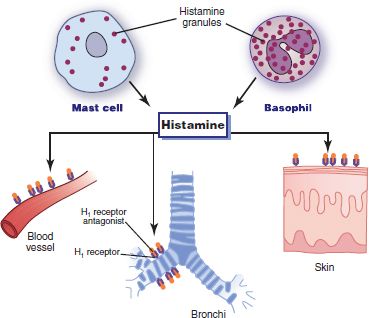 [Speaker Notes: ACTION OF HISTAMINE:
Contraction of smooth muscle in the bronchi and bronchioles (producing bronchoconstriction and respiratory distress)
 Increased permeability of veins and capillaries, which allows fluid to flow into subcutaneous tissues and form edema
Dilation of capillaries in the skin, to cause flushing]
Arachidonic Acid Metabolites
The lipid mediators prostaglandins and leukotrienes are produced from arachidonic acid present in membrane  phospholipids, and they stimulate vascular and cellular  reactions in acute inflammation.
Arachidonic acid is a 20-carbon polyunsaturated fatty acid that is derived from dietary sources or by conversion from the essential fatty acid linoleic acid. 

Most cellular arachidonic acid is esterified and incorporated into membrane phospholipids.

Mechanical, chemical, and physical stimuli or other mediators (e.g., C5a) trigger the release of arachidonic acid from membranes by activating cellular phospholipases, mainly phospholipase A2.

Once freed from the membrane, arachidonic acid is rapidly converted to bioactive mediators. These mediators, also called eicosanoids (because they are derived from 20-carbon fatty acids; Greek eicosa = 20)
Arachidonic Acid Metabolism
Cell membrane
PLA2
PAF
AA
Cyclooxygenase
Lipooxygenase
Leukotrienes & lipoxins
LTB4
LTC4, D4, E4
HETE
Prostaglandins
PGE2      PGF2
PGD2      PGI2   
TXA2
12
[Speaker Notes: Hydroxyeicosateraenoic acid]
Generation of AA Metabolites
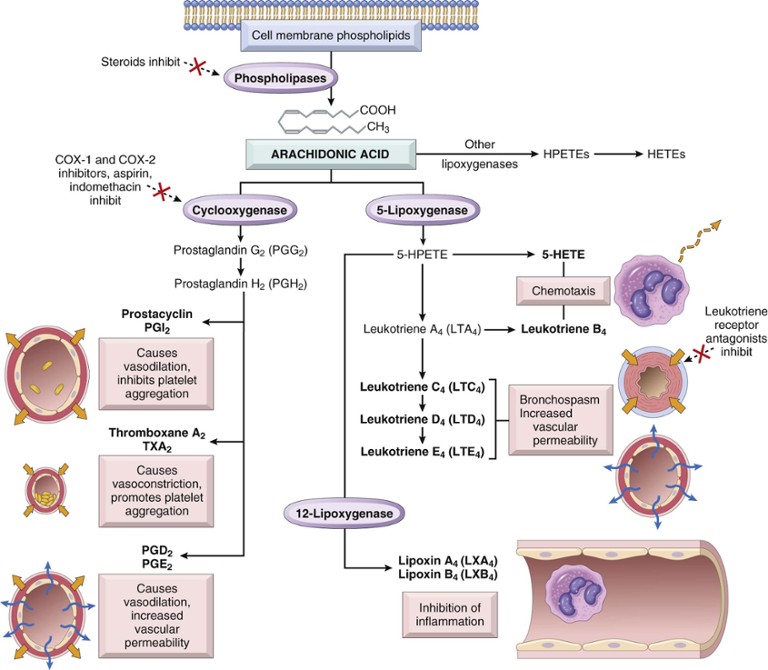 HETE, hydroxyeicosatetraenoic acid; HPETE, hydroperoxyeicosatetraenoic acid.
Products of the Cycloxygenase pathway of AA metabolism
TXA2 
Vasoconstriction
Stimulates platelets aggregation and thrombosis.
PGI2 (Prostacyclin)
Vasodilatation
Inhibits platelets aggregation
PGD2, PGE2, PGF2a (Prostaglandins)
Vasodilatation
Edema formation
Pain (PGE2)

Prostaglandins are also involved in the pathogenesis of pain and fever, two common systemic manifestations of inflammation.
PGE2 makes the skin hypersensitive to painful stimuli, and causes fever during infections
14
Products of the Lipoxygenase pathway of AA metabolism
5-HETE and LTB4
Chemotactic

LTC4, LTD4 and LTE4
Vasoconstriction
Bronchospasm
Increased vascular permeability

Lipoxins (LXA4 & LXB4)
Vasodilatation
Inhibit neutrophil chemotaxis and adhesion
Stimulate monocyte adhesion
15
Principal Actions of Arachidonic Acid Metabolites in Inflammation
Pharmacologic Inhibitors of Prostaglandins and Leukotrienes
1. Cyclooxygenase inhibitors ( aspirin and other nonsteroidal anti-inflammatory  drugs (NSAIDs), such as ibuprofen). 
    - They inhibit both COX-1 and COX-2 and thus block all prostaglandin synthesis

   - Efficient in treating pain and fever

   - Selective COX-2 inhibitors are a newer class of these drugs that are 200- to 300-      fold more potent in blocking COX-2 than COX-1.

   - COX-1 is responsible for the production of prostaglandins that are involved in both
        inflammation and physiologic functions such as protecting gastric epithelial cells  from   acid- induced injury ( Gastric Protective).

    - COX-2 generates prostaglandins that are involved only in inflammation ( risk of thrombosis).
Generation of AA Metabolites
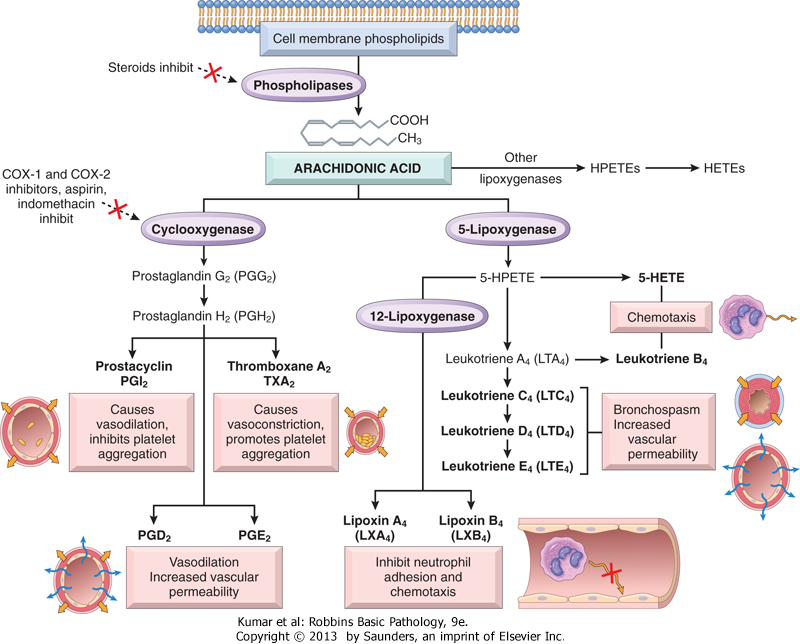 18
Pharmacologic Inhibitors of Prostaglandins and Leukotrienes
2. Lipoxygenase inhibitors
    - 5-lipoxygenase is not affected by NSAIDs
     - Many new inhibitors of this enzyme pathway have been developed. 
     - Pharmacologic agents that inhibit leukotriene production (e.g., zileuton) are useful in the
        treatment of asthma 
3. Corticosteroids
     - Broad-spectrum anti-inflammatory agents.
     - Reduce the transcription of genes encoding COX-2, phospholipase A2, proinflammatory
       cytokines (e.g., IL-1 and TNF), and iNOS. 
4. Leukotriene receptor antagonists
    - block leukotriene receptors and prevent the actions of the leukotrienes. 
   - These drugs (e.g., Montelukast) are useful in the treatment of asthma.
Platelet-activating Factor (PAF)
Generated from membranes phospholipids by Phospolipase A2
Discovered as a factor that caused platelet aggregation, but it is now known to have multiple inflammatory effects
Aggregates and degranulates platelets
Potent vasodilator and bronchoconstrictor
At low concentrations it induces vasodilation and increased vascular permeability

Effects on leukocytes
Increase adhesion to endothelial cells
Chemotactic
Degranulation
Oxygen burst
20
Cytokines
Cytokines are proteins secreted by many cell types (principally activated lymphocytes, macrophages, and dendritic cells, but also endothelial, epithelial, and connective tissue cells) that mediate and regulate immune and inflammatory reactions.

By convention, growth factors that act on epithelial and mesenchymal cells are not grouped under cytokines.

Hormone-like polypeptides produced by cells, involved in cell to cell communication
Cytokines have diverse and pleiotropic effects including immunologic, hematopoietic and pro-inflammatory activities.

Secretion is transient
Effects: autocrine, paracrine, endocrine
21
Classes of cytokines
Regulators of lymphocyte function
IL-2 stimulates proliferation
TGFb inhibits lymphocytes growth

Primary responders to injury (innate immunity)
IL-1 & TNF

Activators of cell mediated immunity
INF-g & IL-12

Chemotactics
IL-8

Hematopoietic growth factors
IL-3 & GM-CSF
22
Cytokines in Inflammation
Major roles of cytokines in acute inflammation
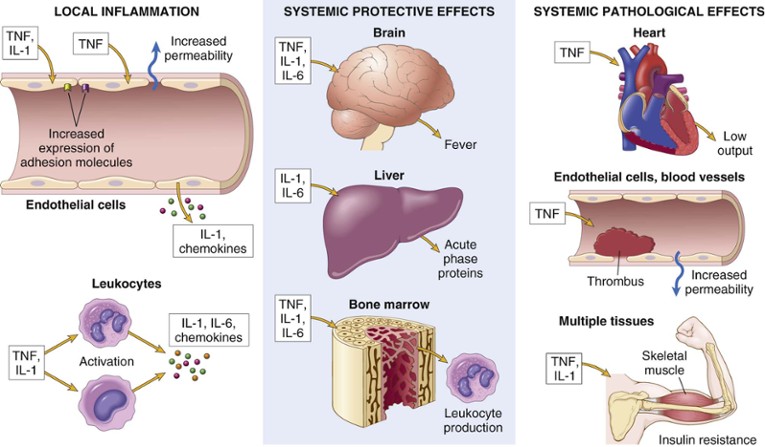 TNF & IL-1
Produced mainly by macrophages

Secretion stimulated by: bacterial products, immune complexes, endotoxins, physical injury, other cytokines.

Effects on endothelial cell, leukocytes, fibroblasts, and acute phase reactions.

TNF antagonists have been remarkably effective in the treatment of chronic inflammatory diseases, particularly rheumatoid arthritis, psoriasis, and some types of inflammatory bowel disease.
25
Major Effects of IL-1 & TNF
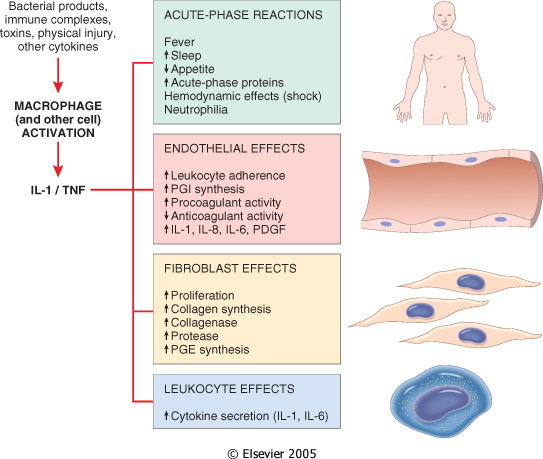 26
Chemokines
A group of related chemotactic polypeptides, all of which have 4 cysteine residues.

Chemokines are a family of small (8–10 kD) proteins that act primarily as chemoattractants for specific types of leukocytes. 

About 40 different chemokines and 20 different receptors for chemokines have been identified.

Regulate adhesion, chemotaxis and activation of leukocytes.

Important for proper targeting of leukocytes to infection sites.
27
Chemokines
Chemokines mediate their activities by binding to seven-transmembrane G protein–coupled receptors.
They have two main functions:
 1- Acute inflammation (inflammatory chemokines)
 Most chemokines stimulate leukocyte attachment to endothelium by acting on leukocytes to increase the affinity of integrins, and also serve as  chemoattractants, thereby guiding leukocytes to sites of 
infection or tissue damage. Because they mediate aspects of the inflammatory reaction, they are sometimes called  inflammatory chemokines. Their production is induced by microbes and other stimuli
Chemokines
2 - Maintenance of tissue architecture (homeostatic chemokines)
-  Some chemokines are produced constitutively by stromal cells in tissues 
 and are sometimes called homeostatic chemokines. 

- These  organize various cell types in different anatomic regions  of the tissues, such as T and B lymphocytes in discrete  areas of the spleen and lymph nodes -
Chemokines
The largest family consists of CC chemokines, so named because the first 2 of the 4 cysteine residues are adjacent to each other.

Examples of CC chemokines:
CCL2: Monocyte chemoattractant protein 1 (MCP-1)
CCL3 & CCL4: Macrophage inflammatory protein 1 (MIP-1a & 1b)
CCL5: RANTES (regulated and normal T-cell expressed and secreted)
CCL11: Eotaxin

Examples of CXC chemokines: 
CXCL8: IL-8, neutrophil chemotactic

Difficult to develop chemokine antagonists that suppress inflammation (functional redundancy of these proteins).
30
The End